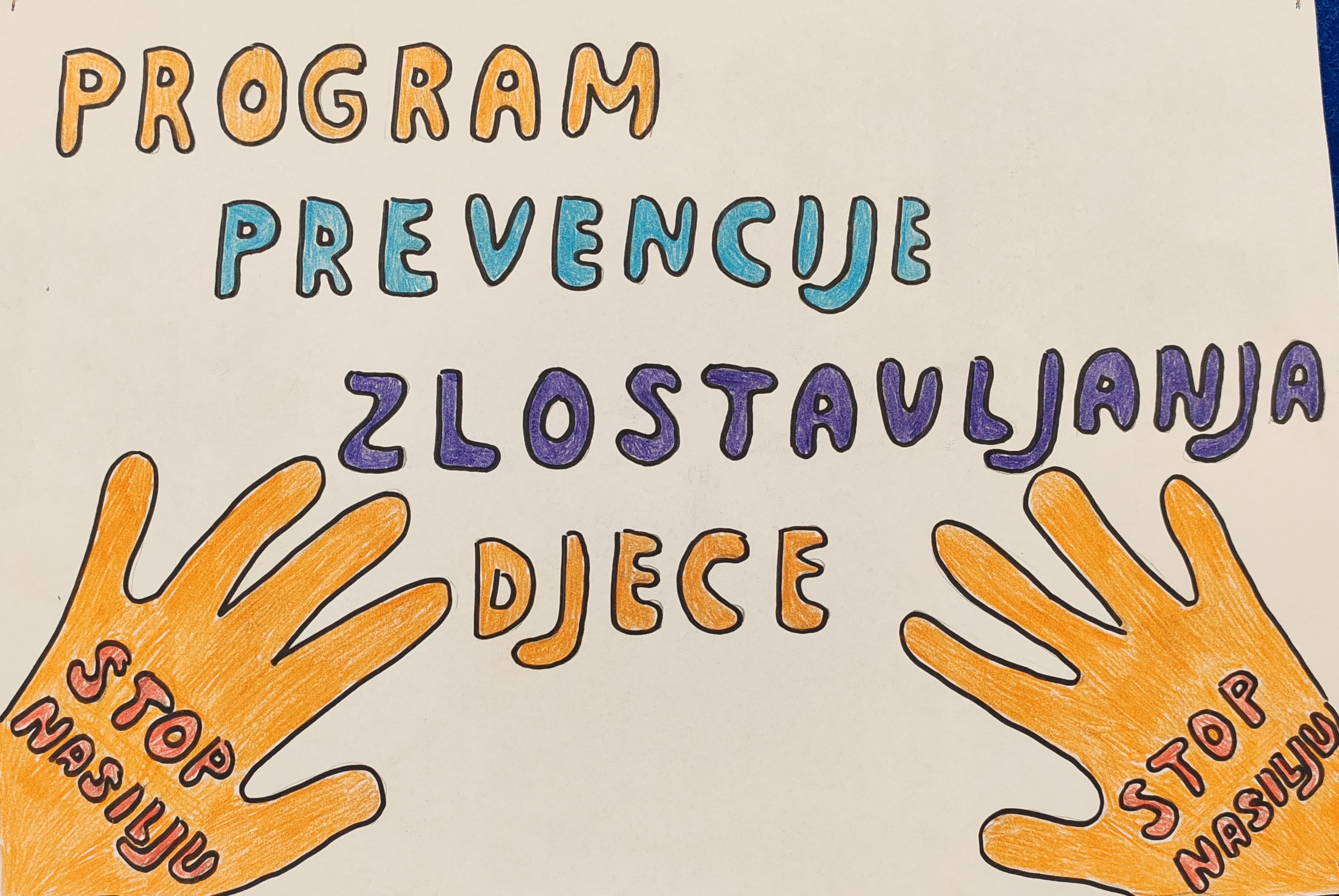 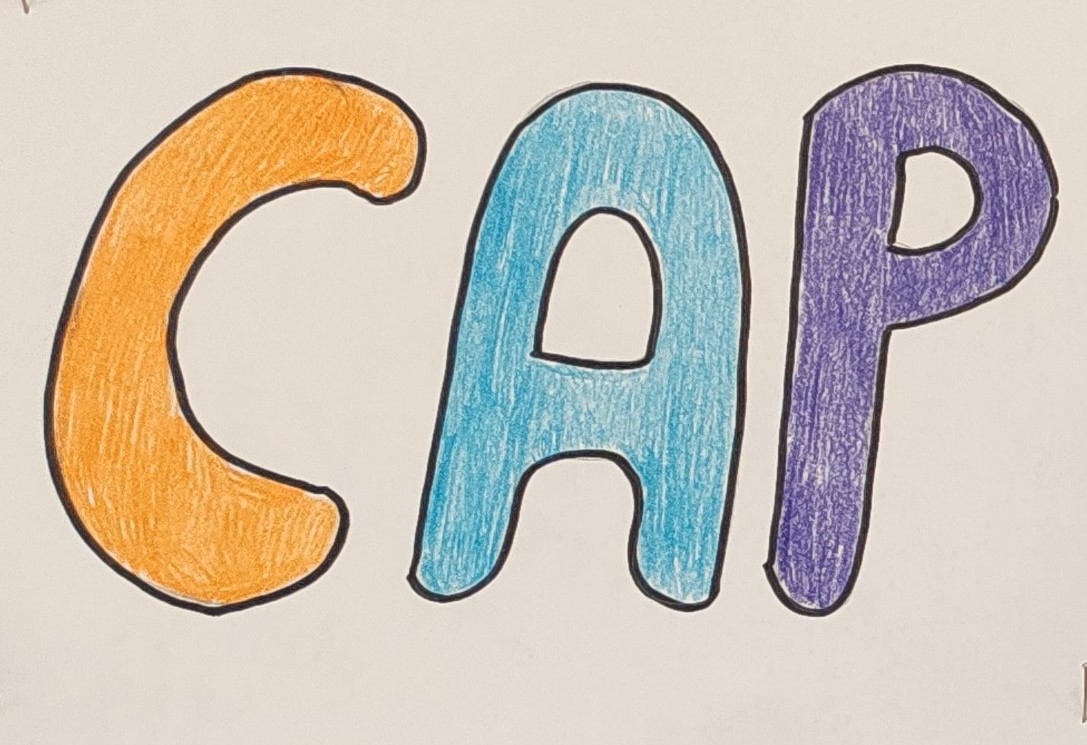 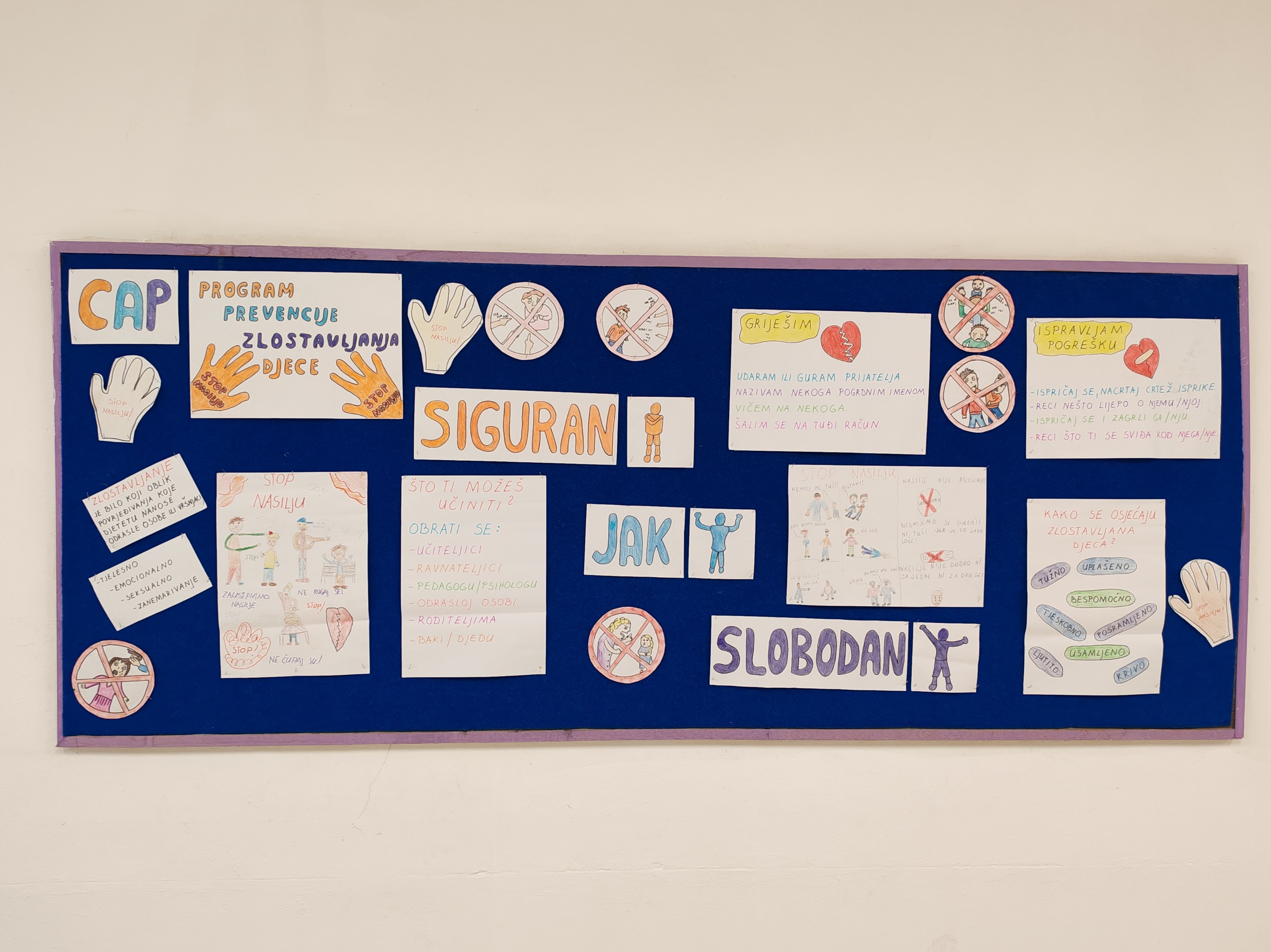 Pripremila: Dijana Grgičević
Učenici 3.a razreda sa svojom učiteljicom Dijanom Grgičević uredili su pano svojim radovima koji su nastali na:
Satovima razrednika - teme: -  Mijenjam navike
                                                                   -  Zmija i žirafa pričaju
                                                                   - Sukob
                                                                   -Ljutnja 
i 
Prirodi i društvu  - teme: - Uvažavam različitosti
                                                         - Stop nasilju
                                                         - Moje tijelo-moja pravila 
                                                         - Što je vršnjačko zlostavljanje?
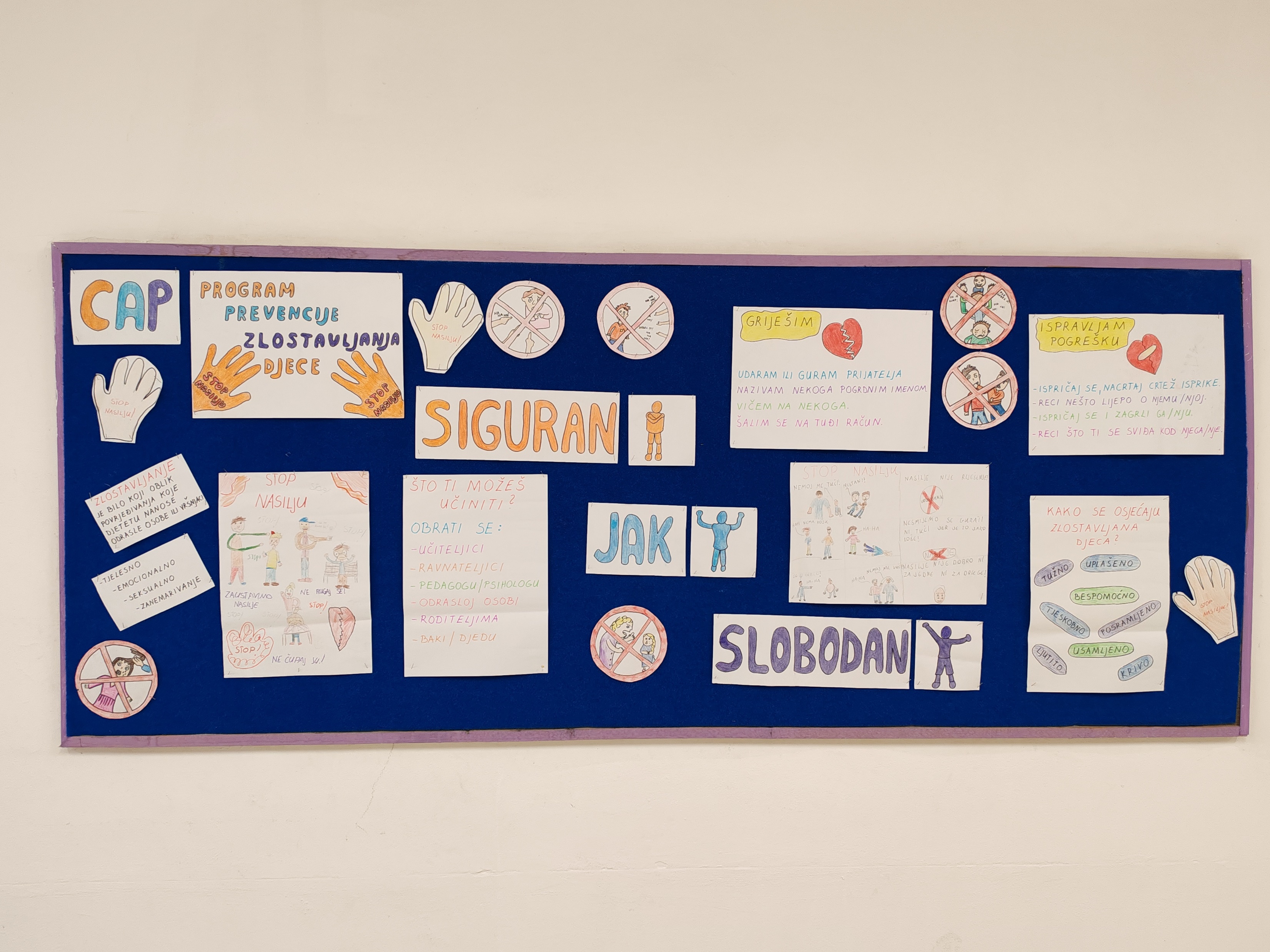 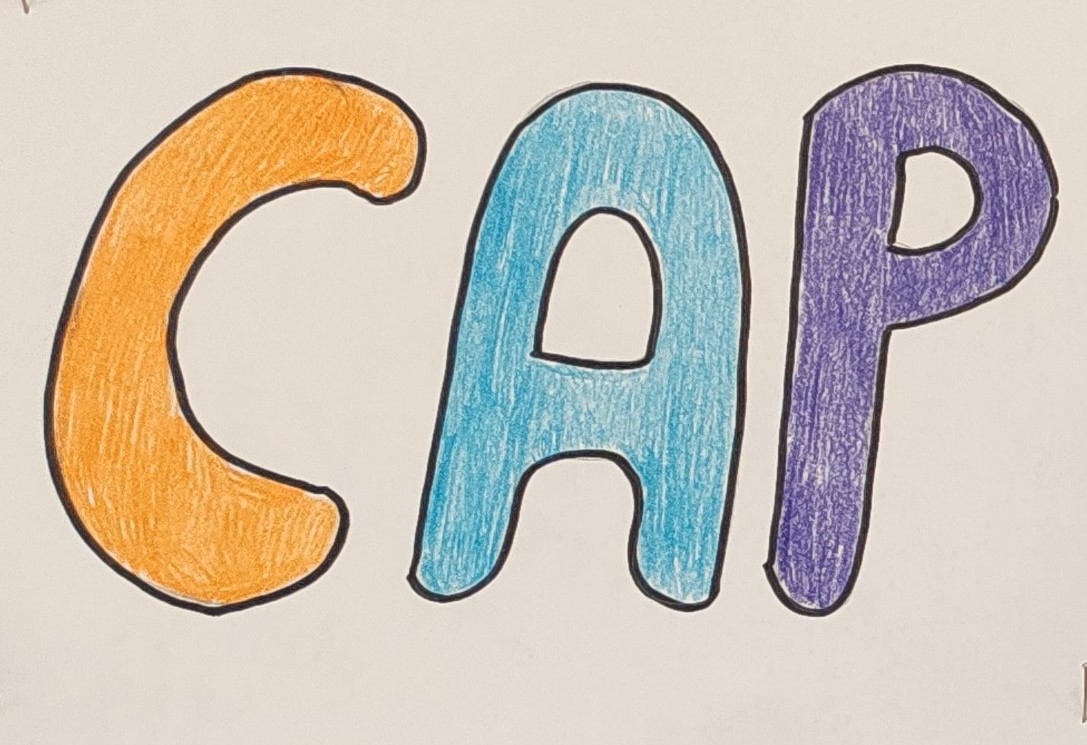 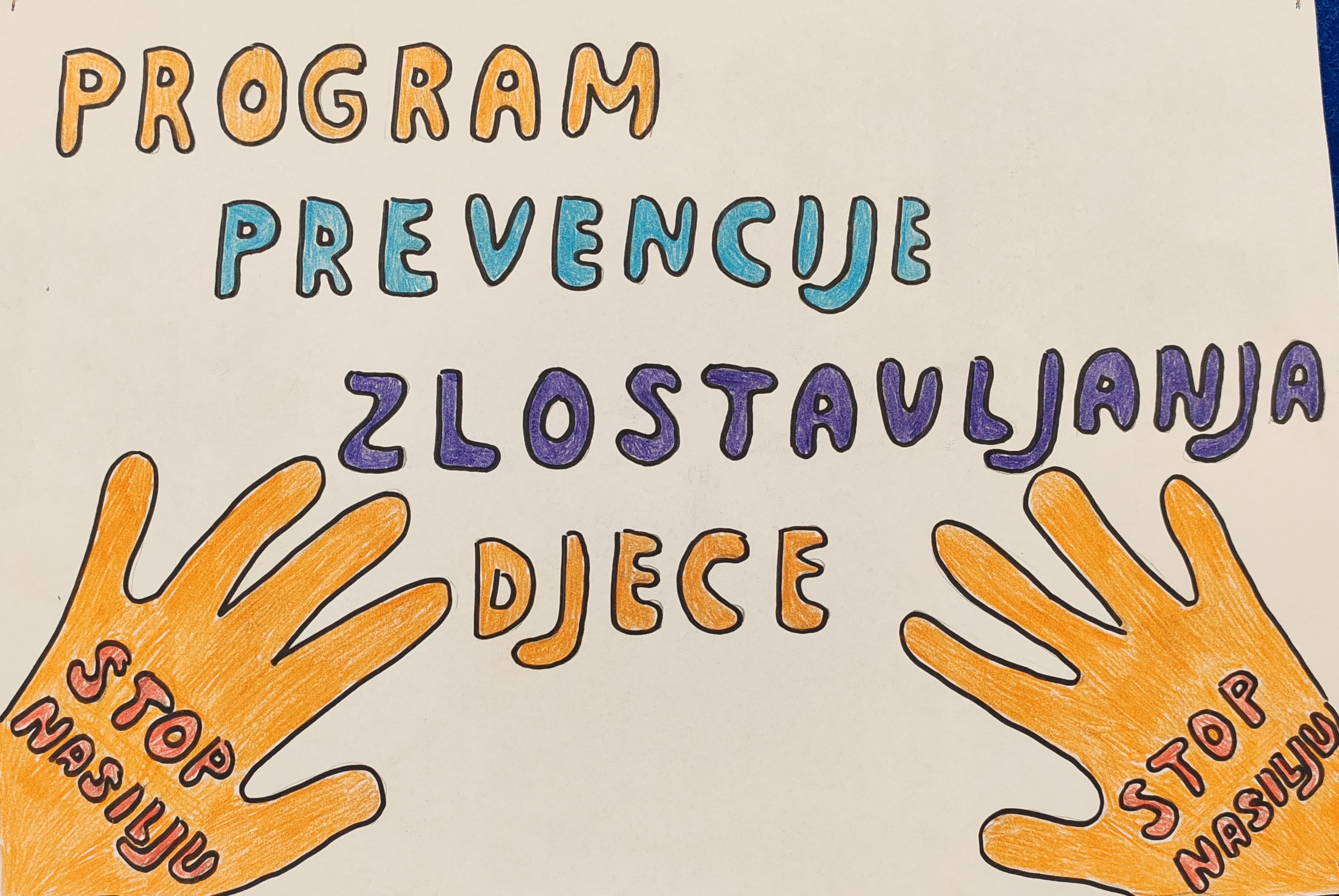 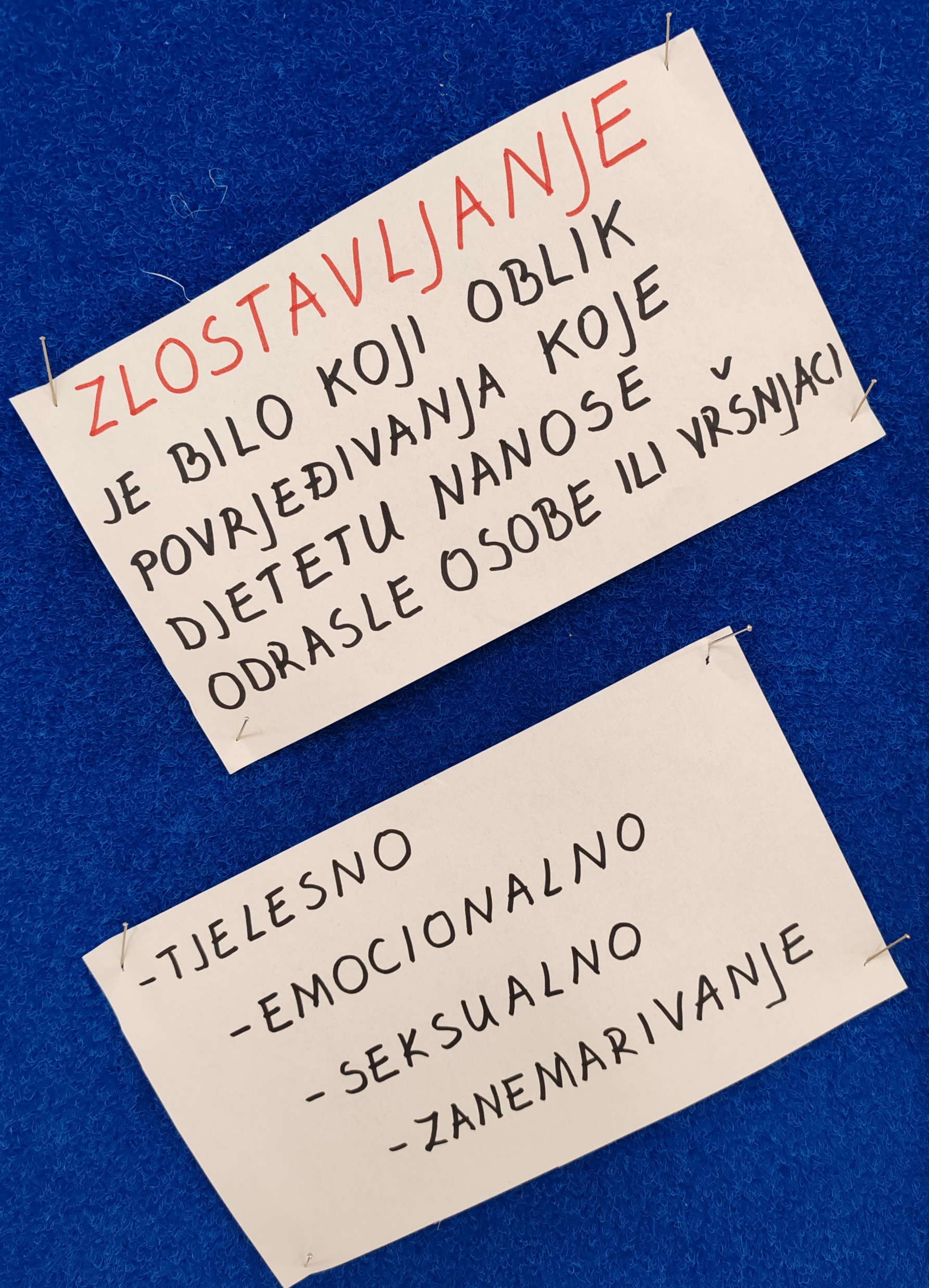 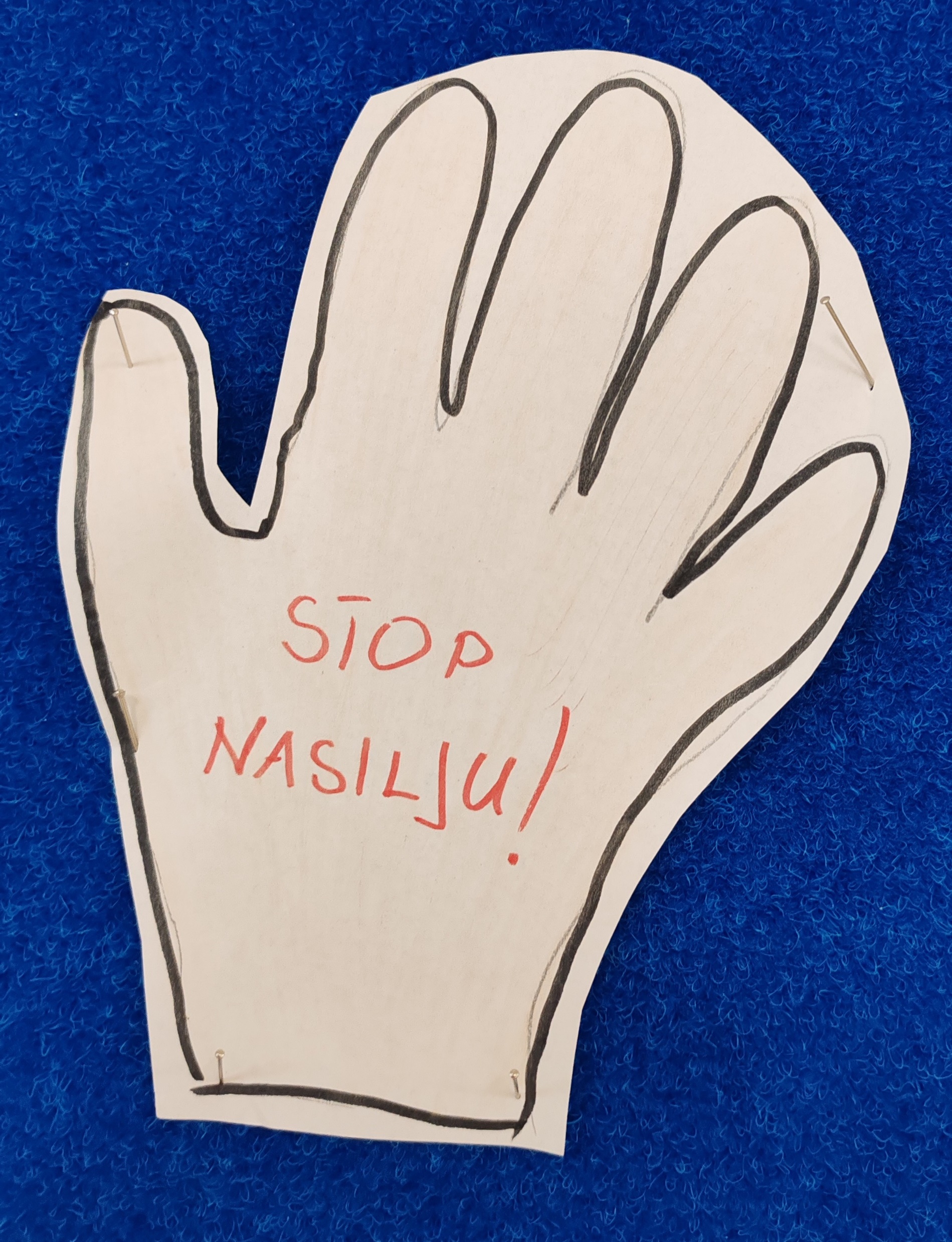 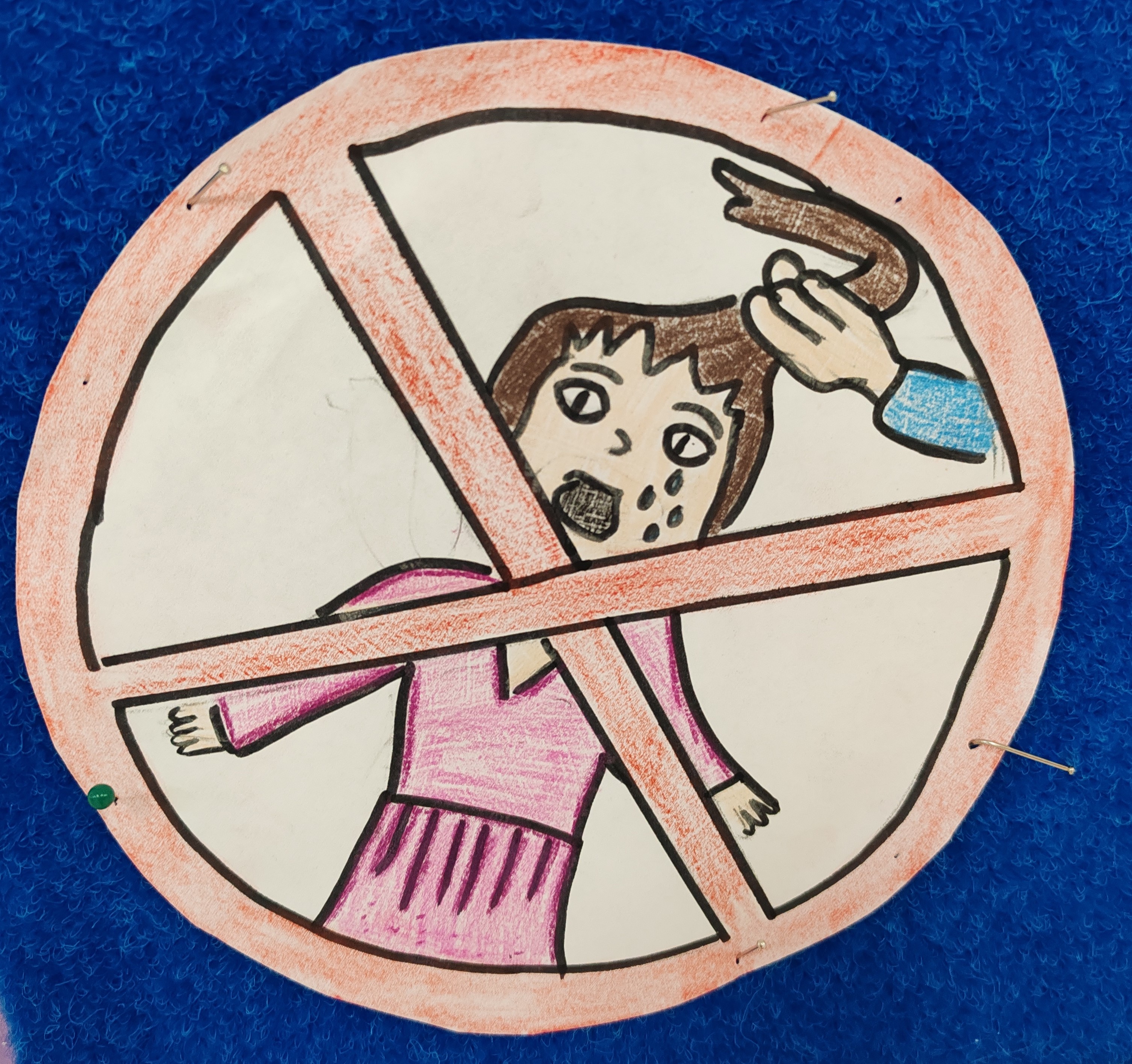 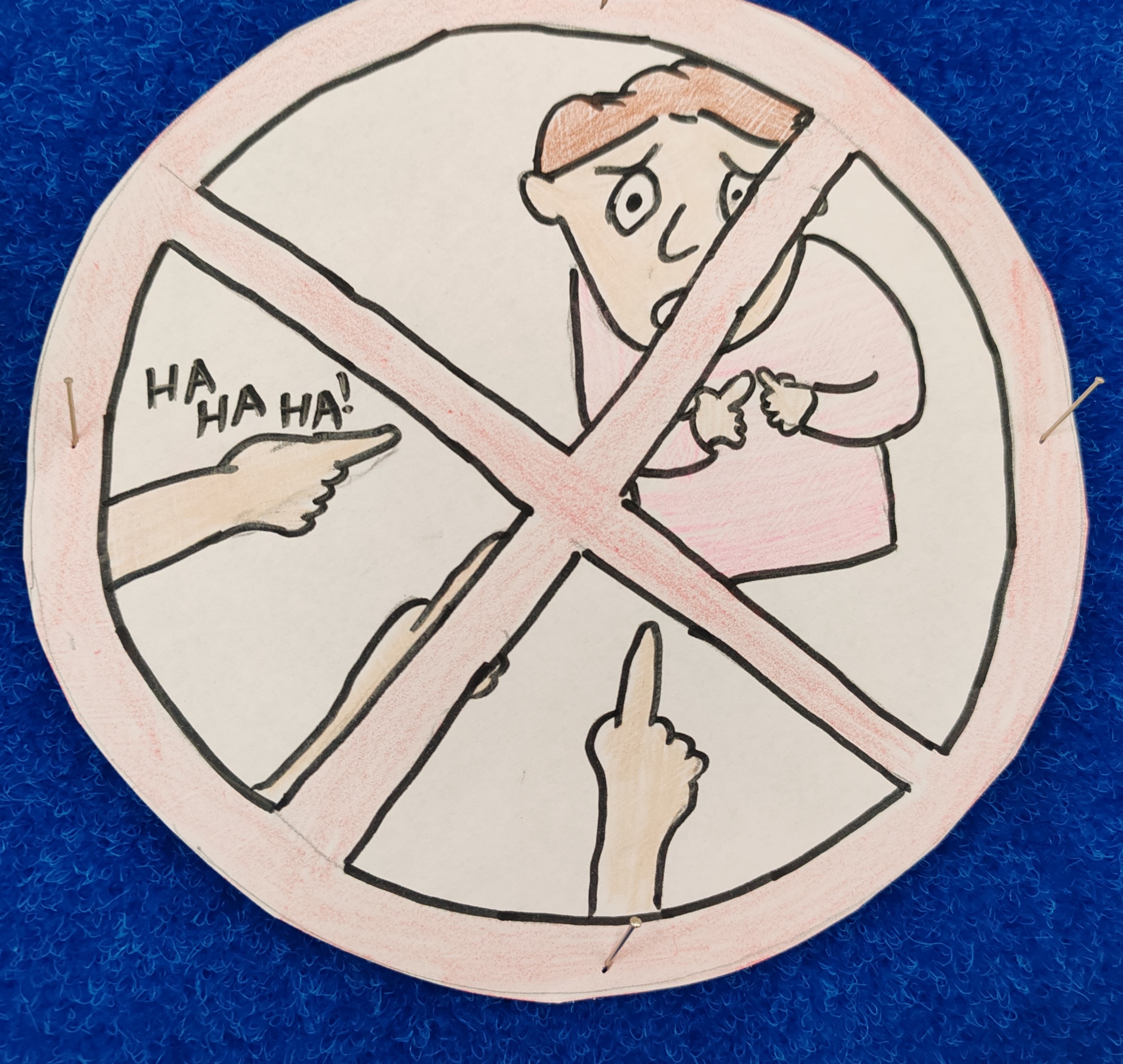 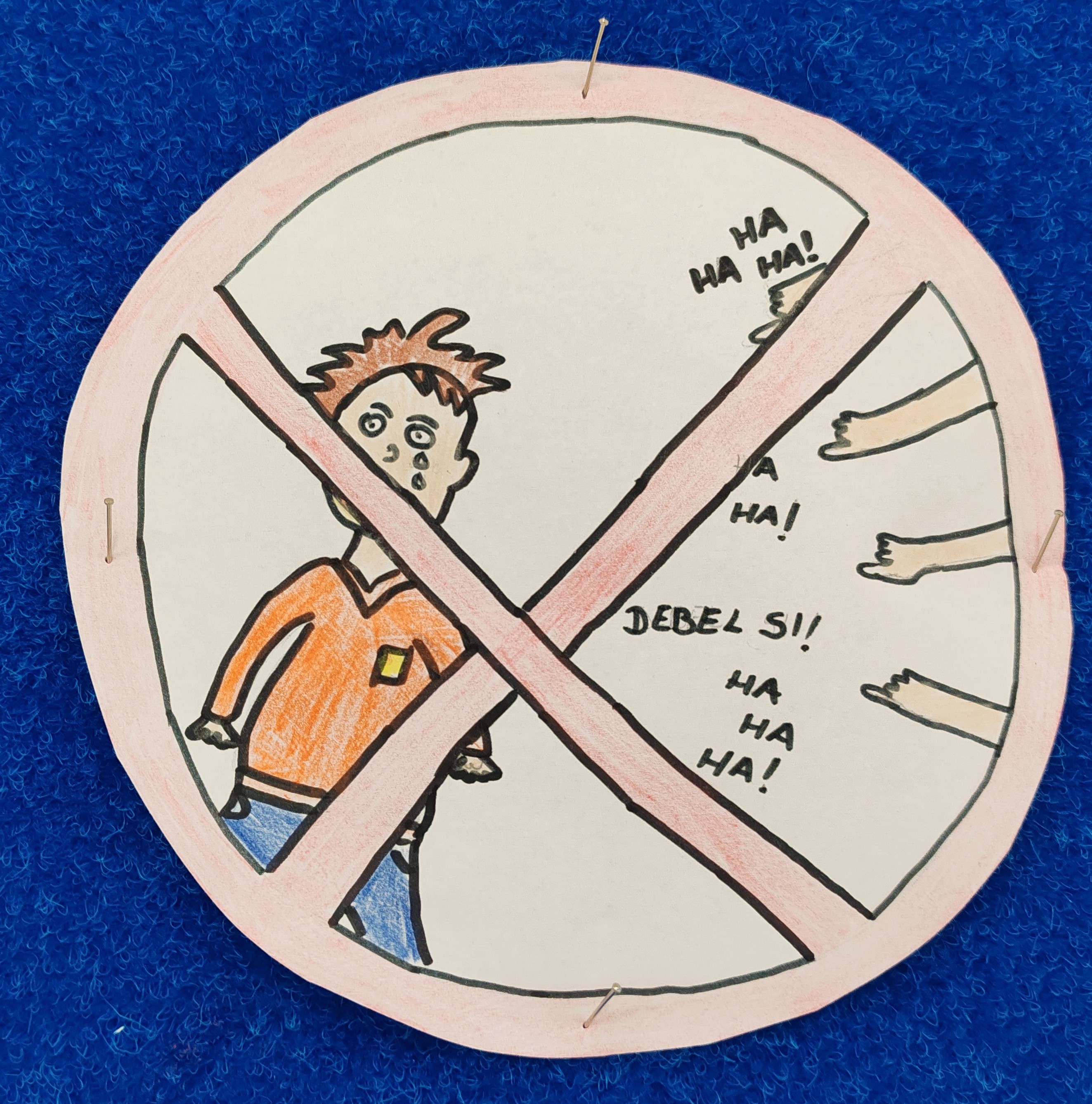 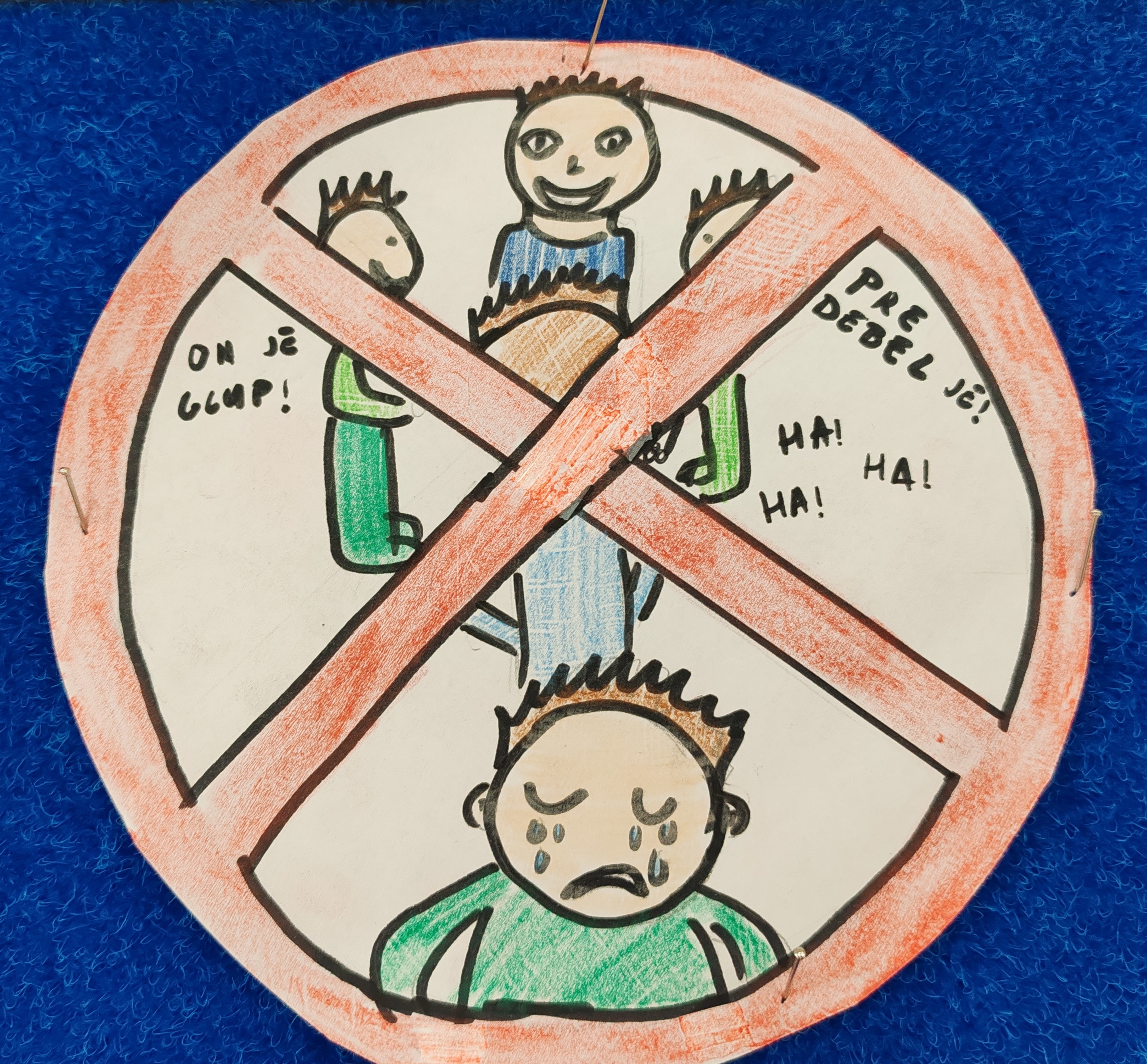 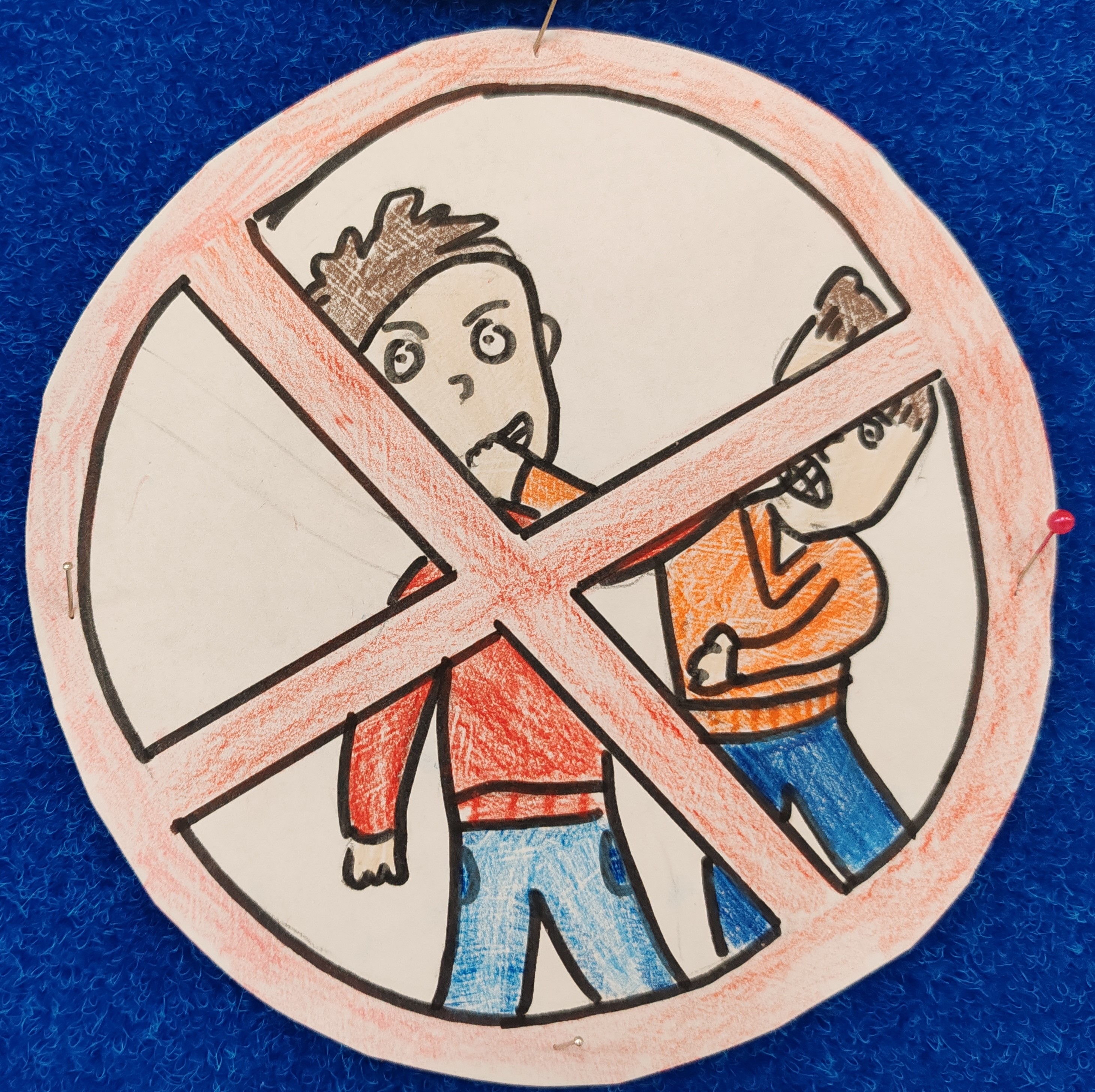 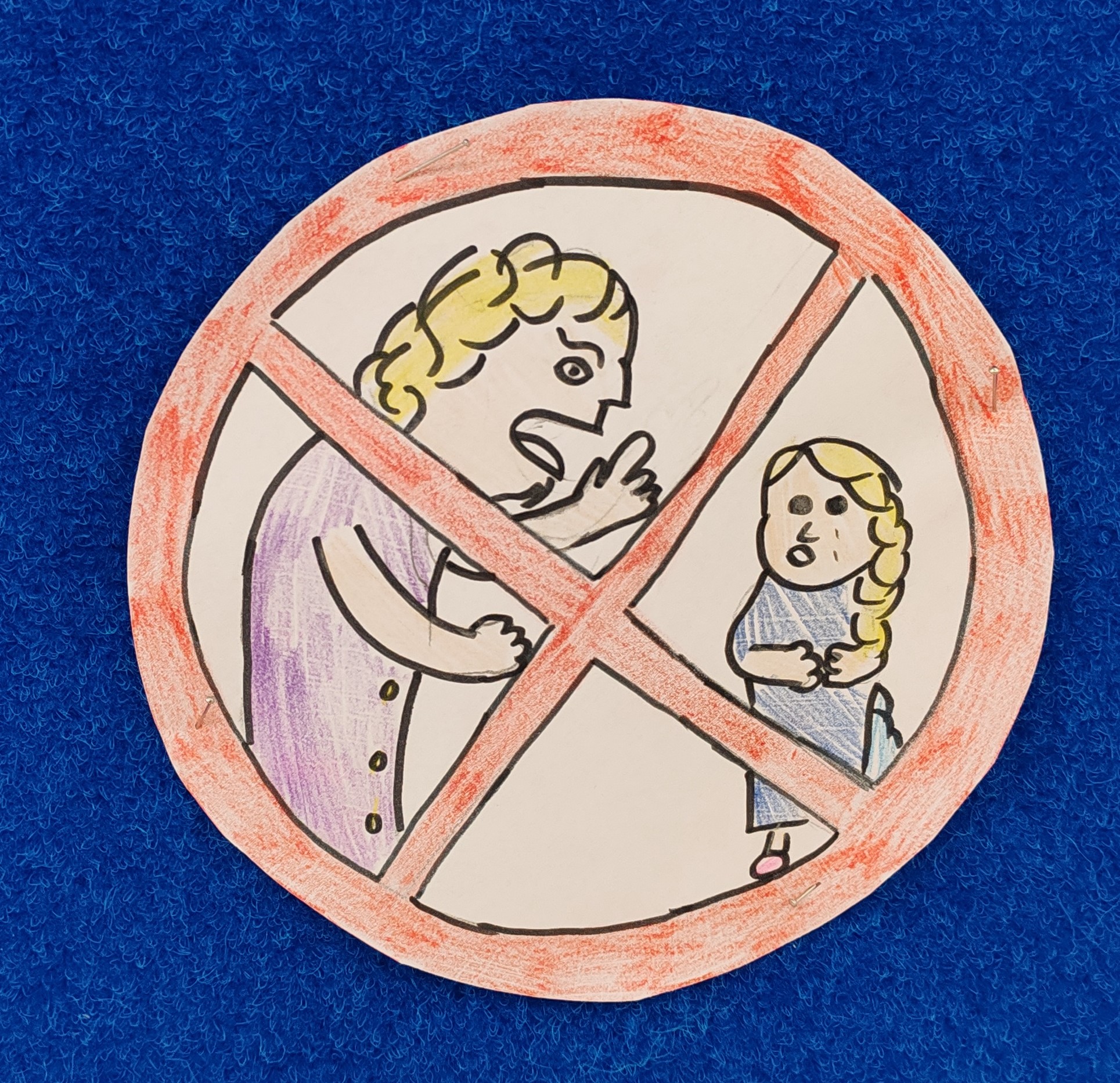 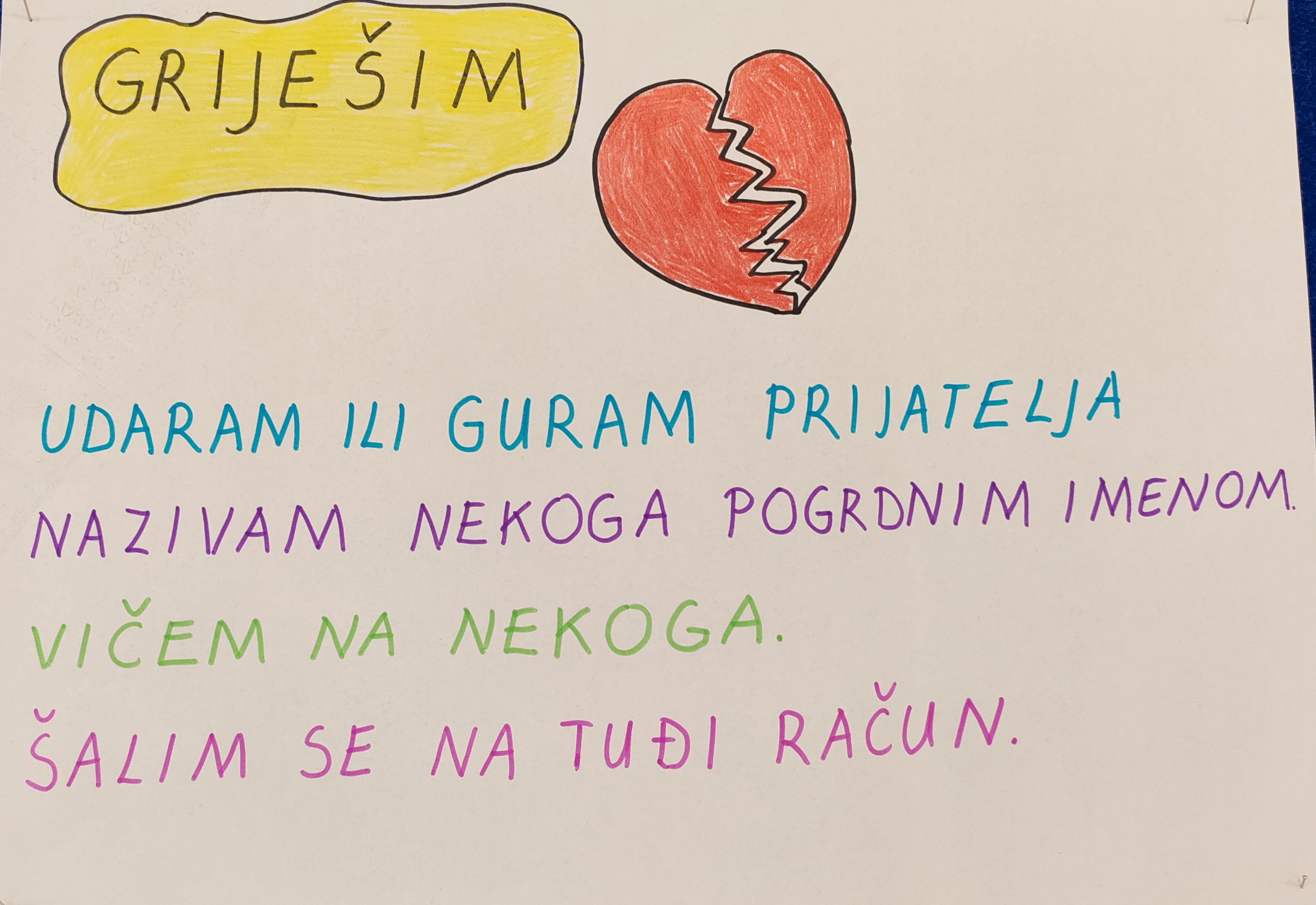 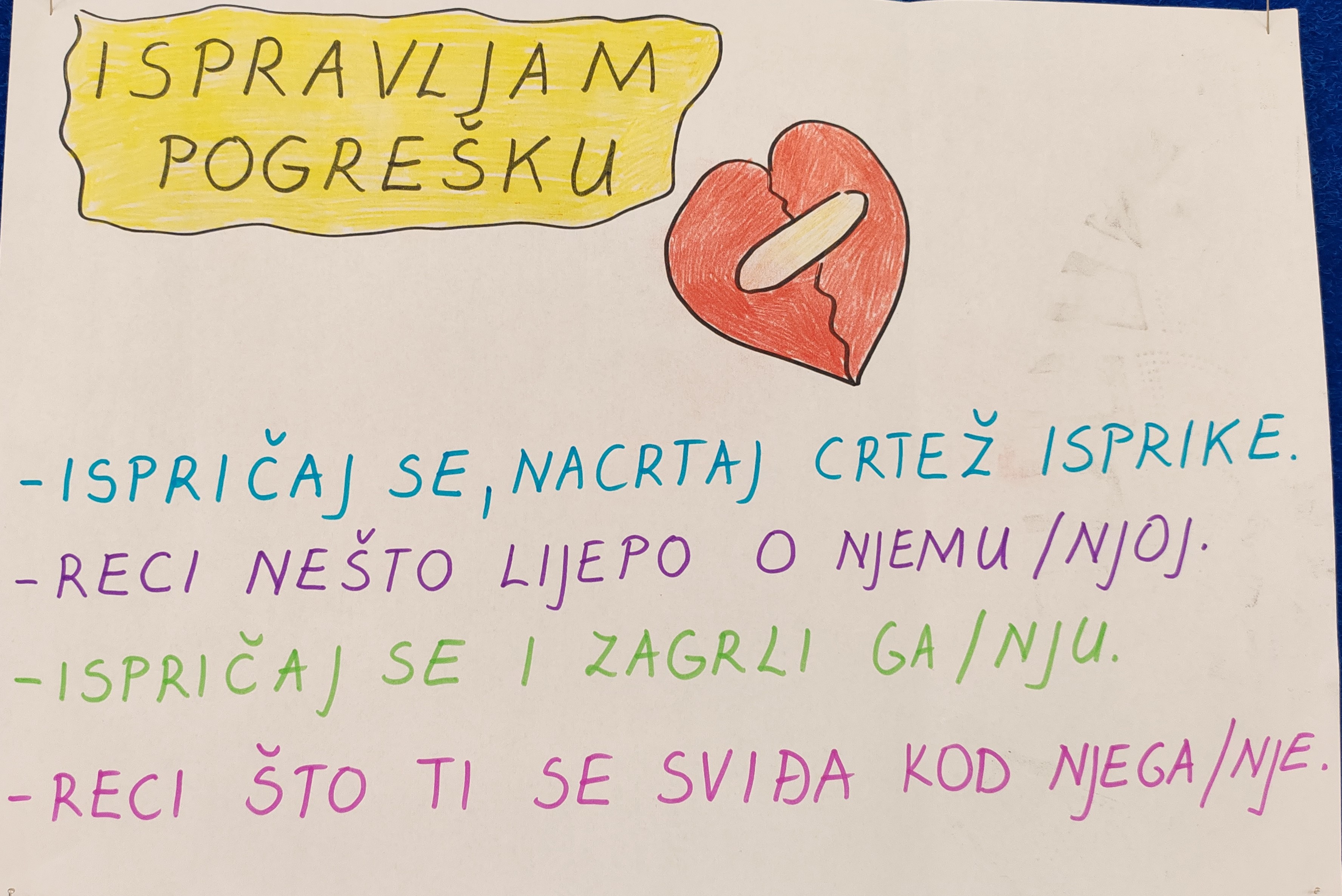 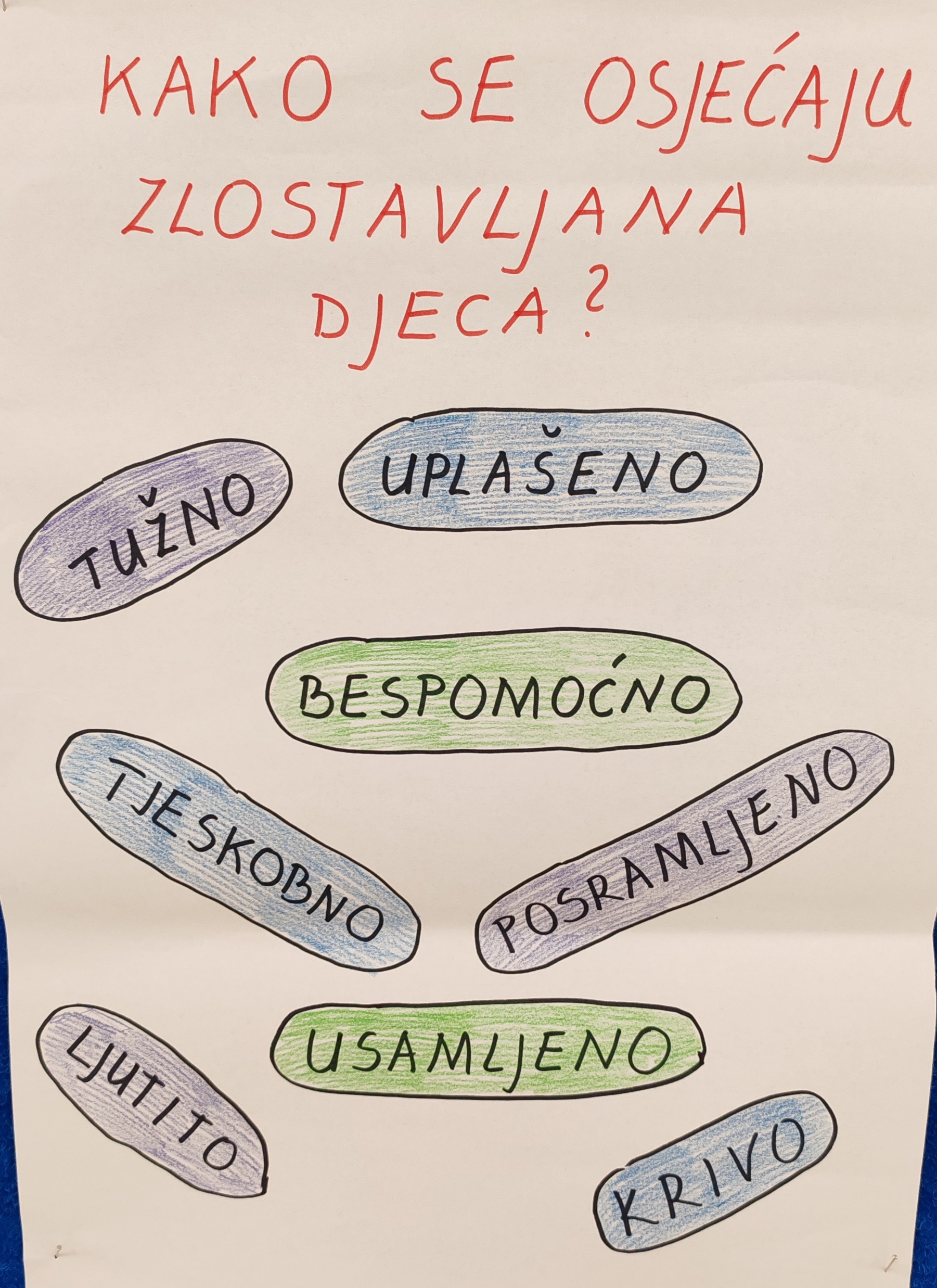 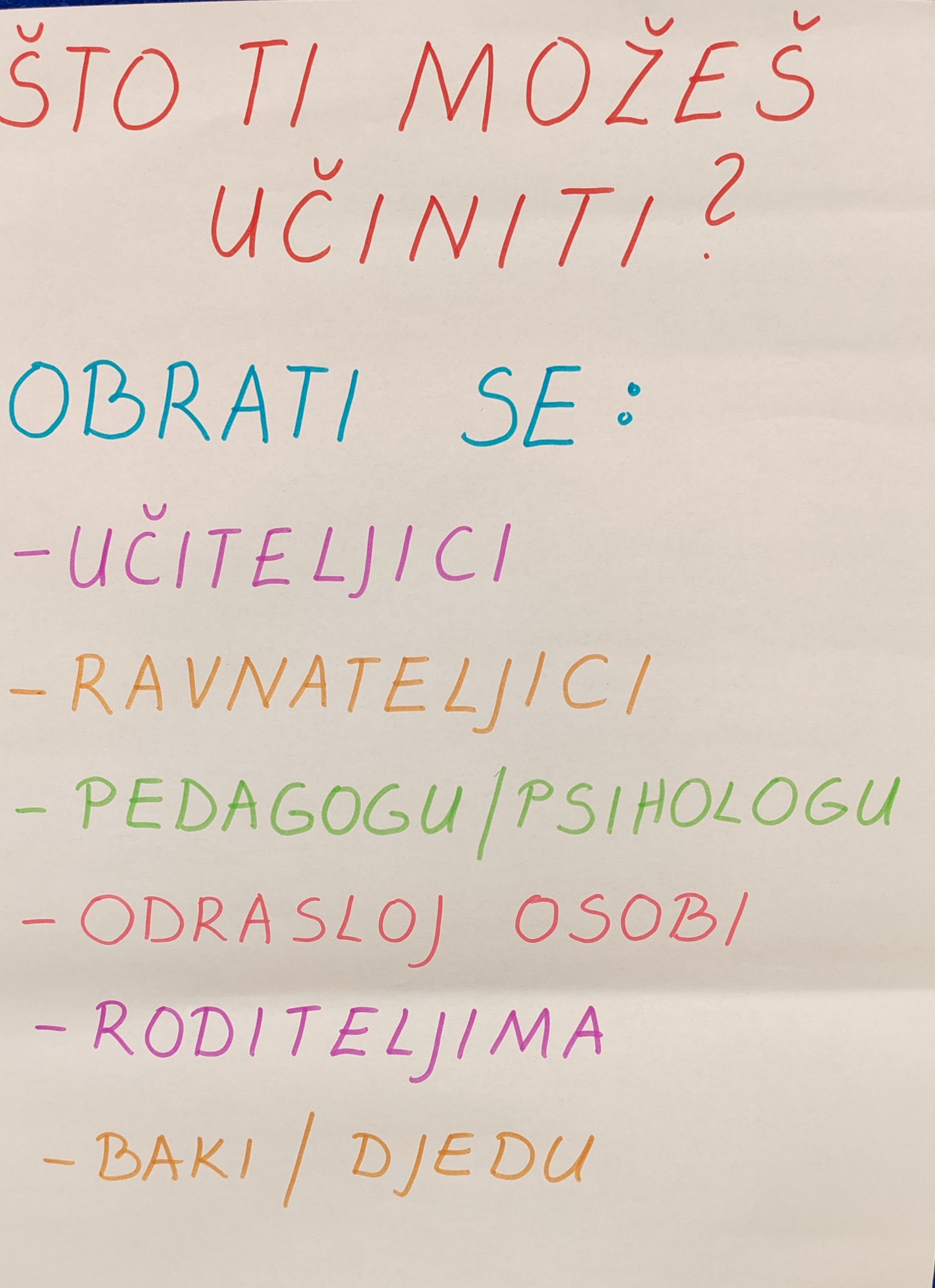 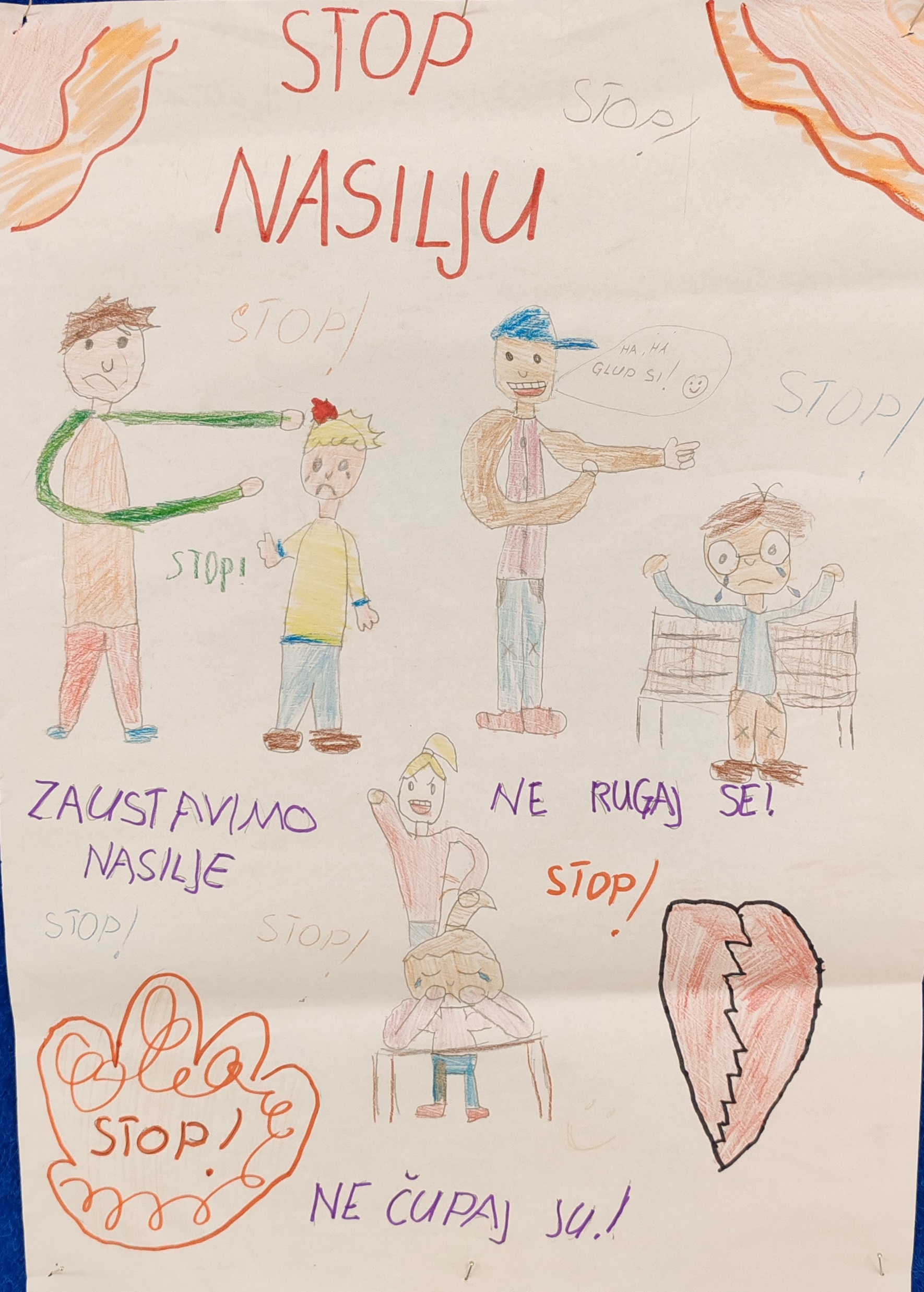 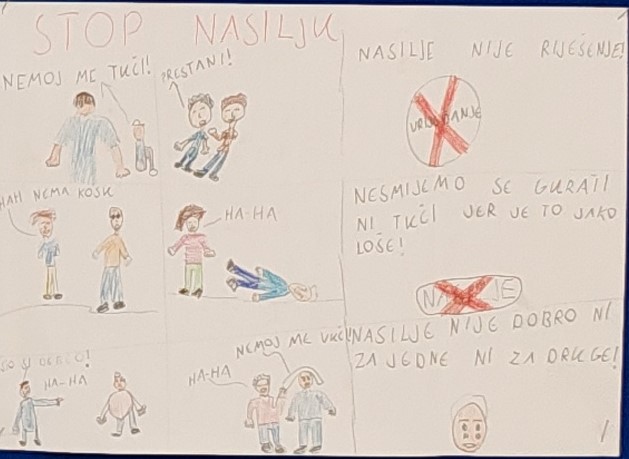 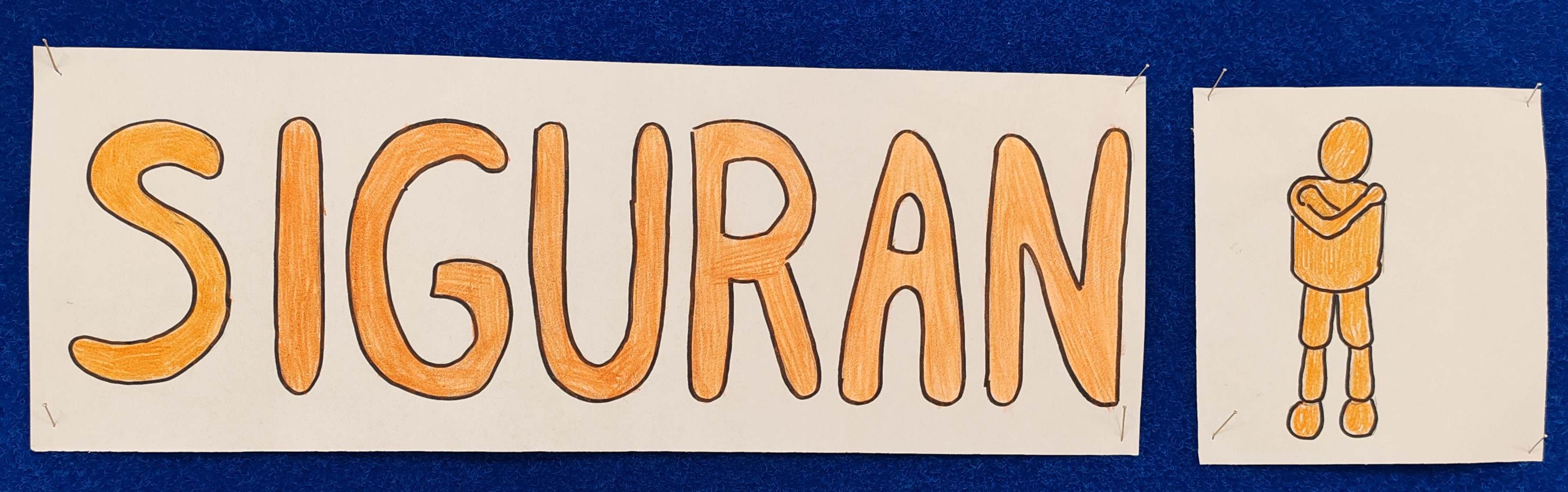 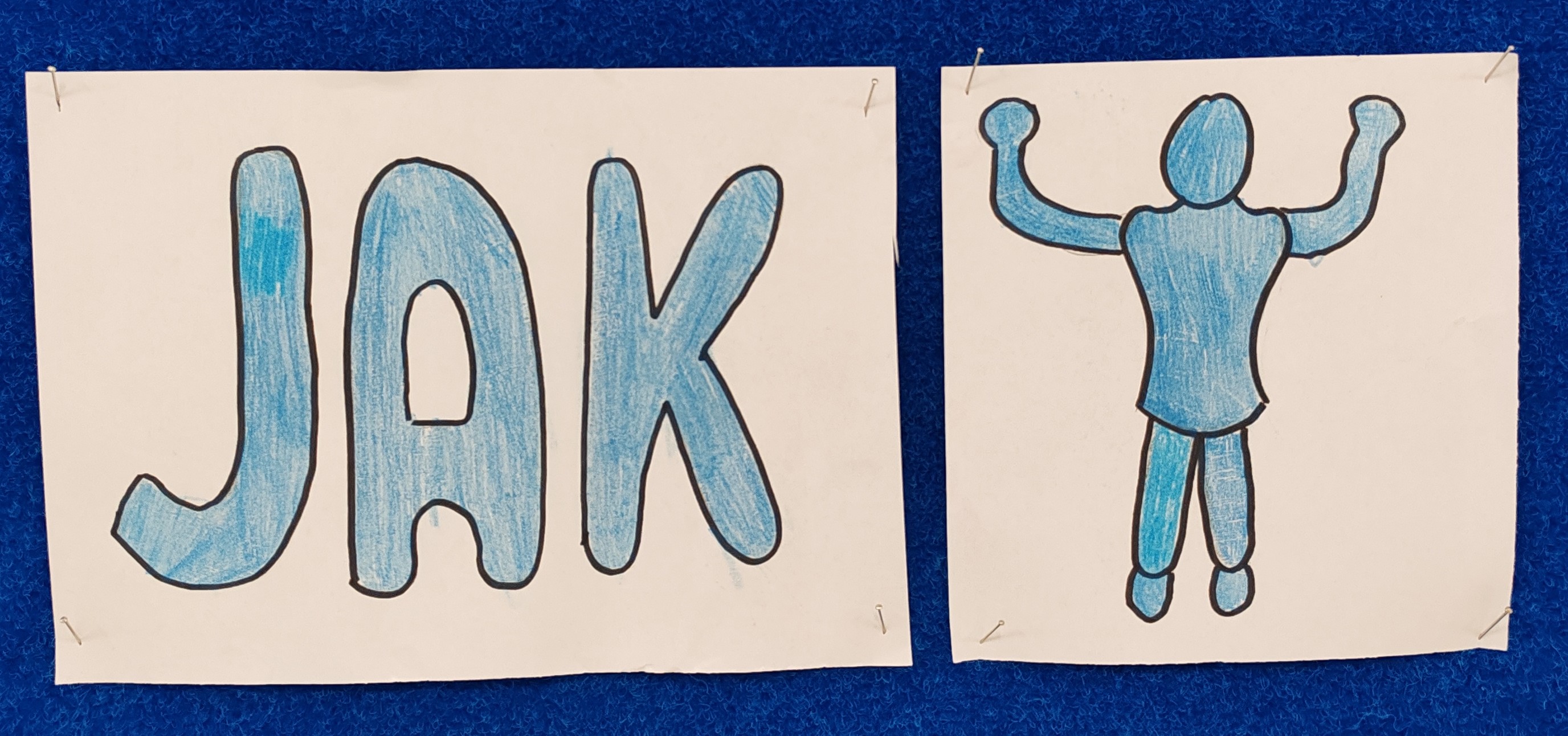 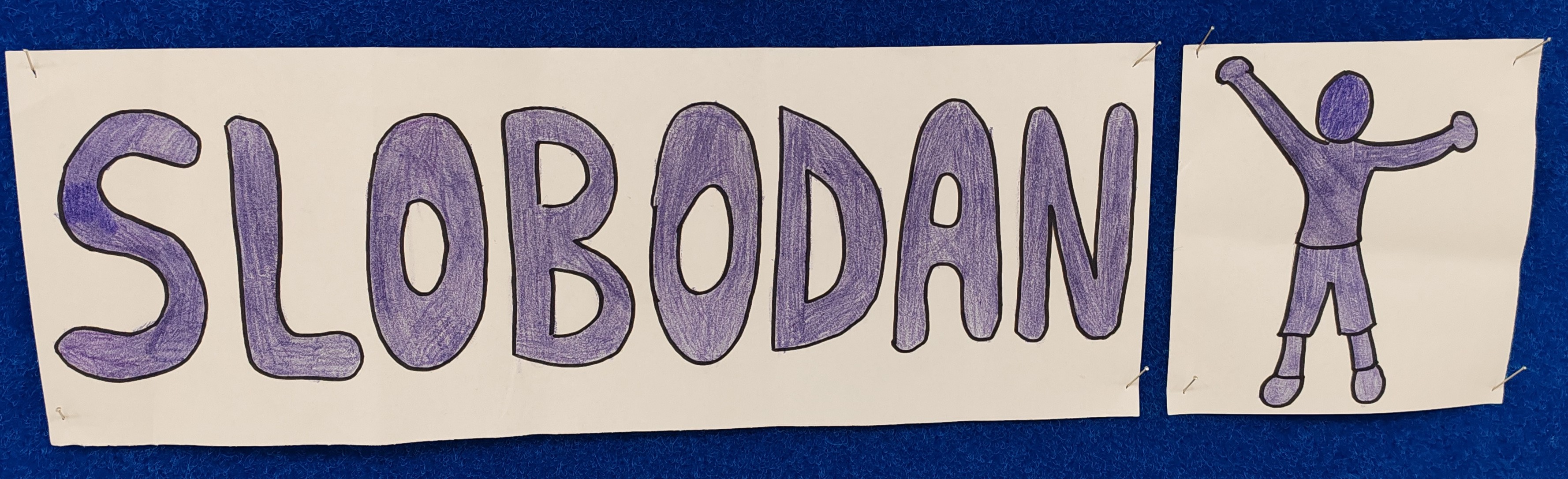 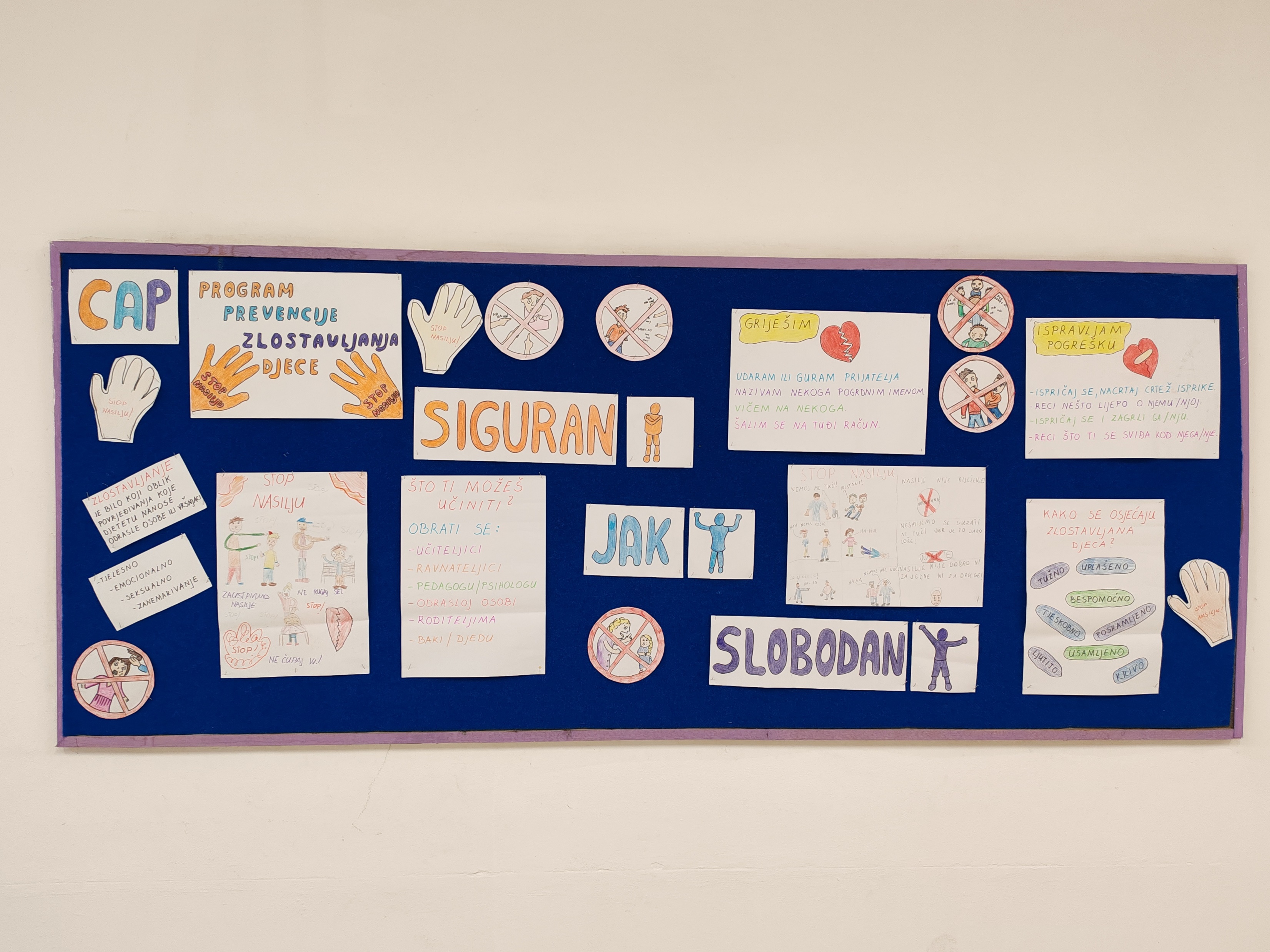